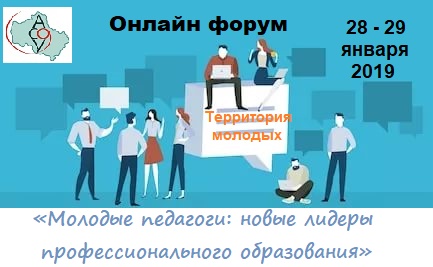 Цель Форума: пробуждение инициативы 	молодых лидеров профессионального 	образования к развитию инновационных 	процессов в системе профессиональной 	подготовки Московской области.
Участники Форума получат знания по оценке преподавательской эффективности, самореализации личности молодого педагога, обретут навыки по самодиагностике сотрудника с точки зрения вклада в эффективность профессиональной образовательной организации, научатся проверке своих целей по качествам мотивирующей цели, развитию системы методической поддержки молодых специалистов.
Форум реализуется в двух направлениях:
территория тренеров
территория молодых
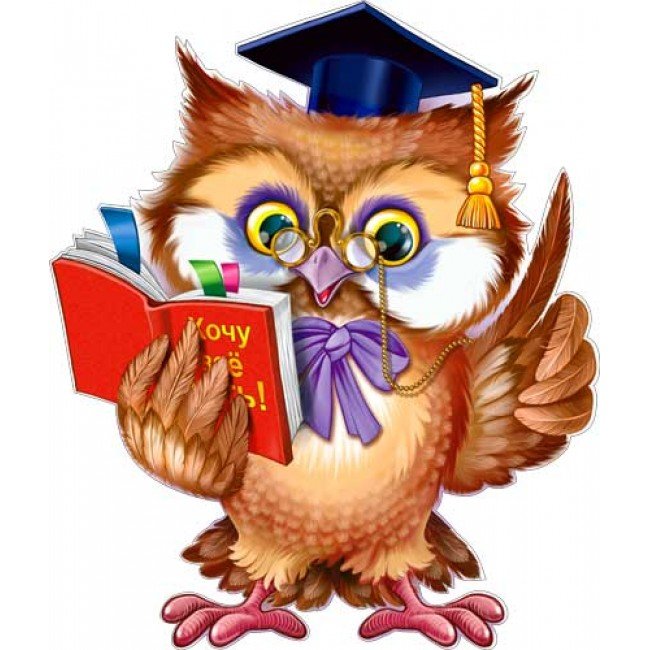 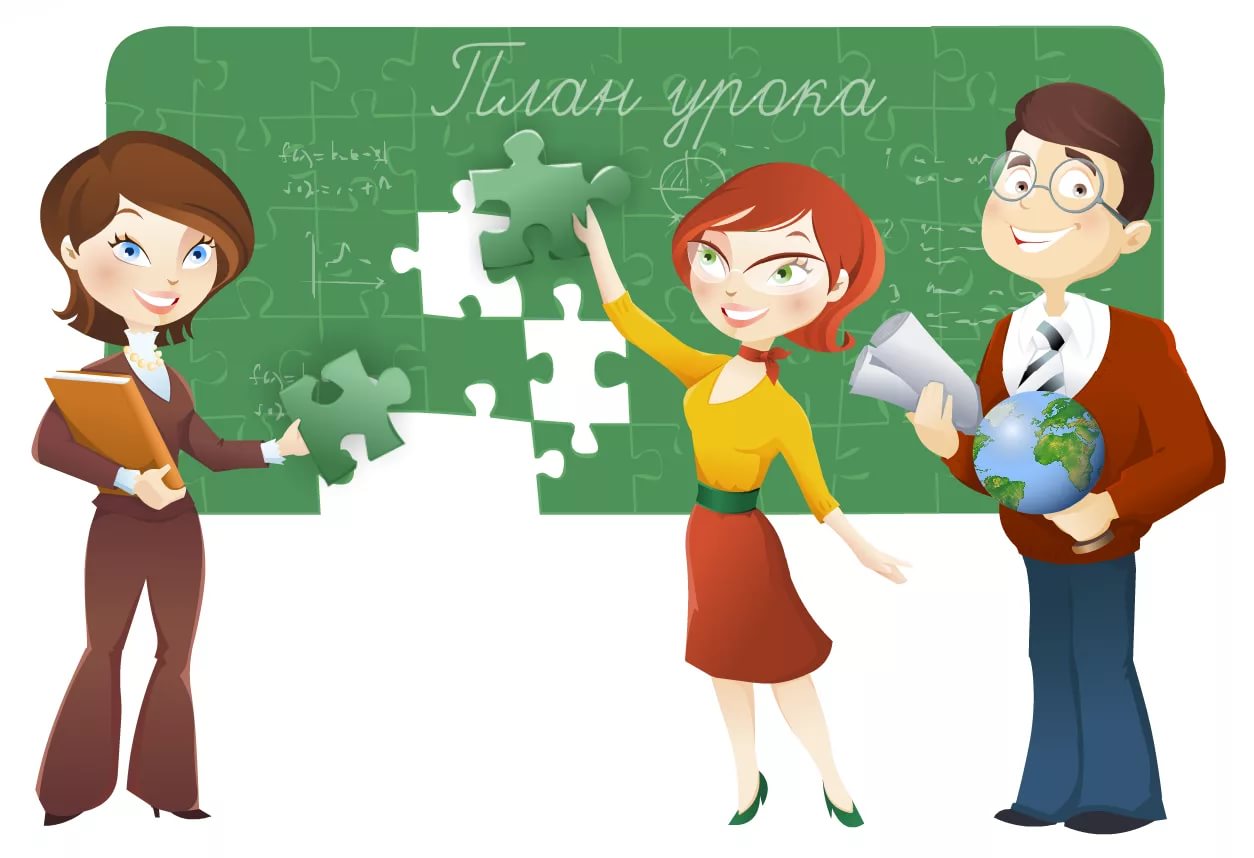 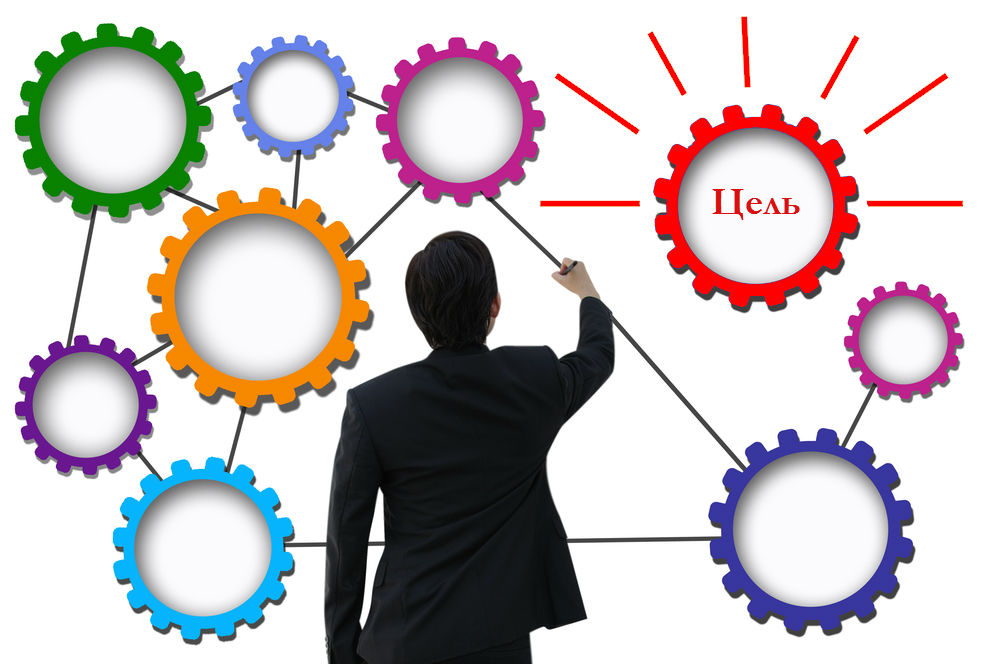 «Территория молодых»
приглашает к участию педагогических работников организаций профессионального образования, преподавателей ВУЗов, аспирантов, докторантов, научных сотрудников, реализующие свою педагогическую деятельность менее 5 лет. 

	Основные темы планируемые для обсуждения:   
инновационный контент профессионального образования
технологии опережающей  подготовки 
воспитание 2.0.
Для участия в Форуме – «Территория молодых» необходимо пройти регистрацию участника Форума
Ссылка на регистрацию: 
	https://docs.google.com/forms/d/12LDZ_yth1pGfM1kAMvFc8wuMXULCjeR4lM4zL1uH2I/edit

    и предоставить видеоролик, раскрывающий деятельность молодого специалиста в ПОО.
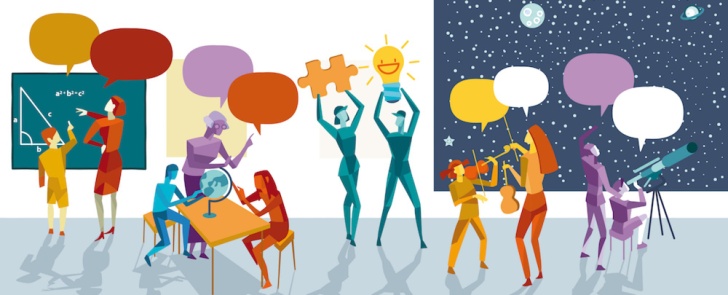 «Территория тренеров»
приглашает руководителей и педагогических работников  организаций профессионального образования, преподавателей ВУЗов, аспирантов, докторантов, научных сотрудников способствующих развитию системы методической поддержки молодых специалистов. 

     Основные темы для обсуждения: 
деятельность современного профессионального учреждения, 
реализация программ карьерного 
    роста в ПОО,
организация Школы молодых 
    специалистов в ПОО.
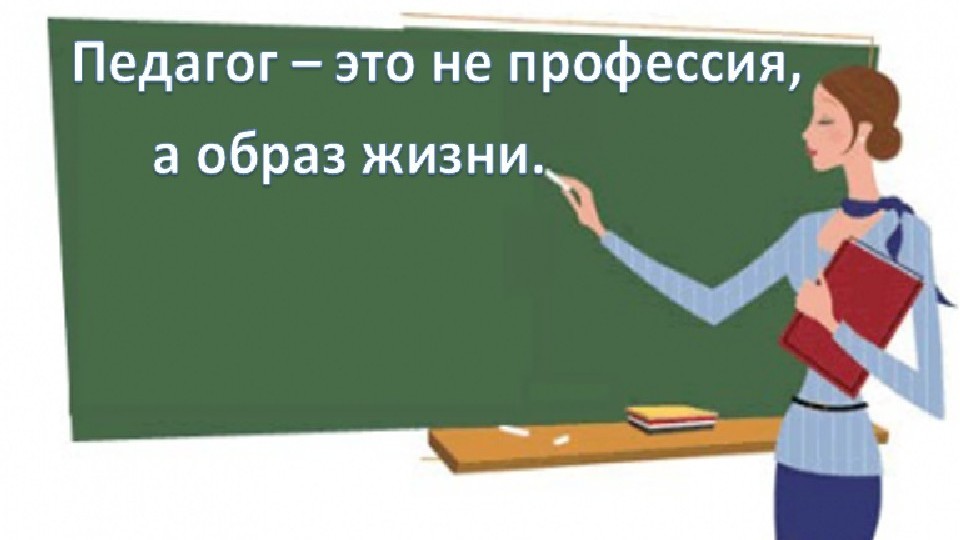 Для участия в Форуме – «Территория тренеров» необходимо пройти регистрацию участника Форума.
Ссылка на регистрацию: https://docs.google.com/forms/d/1oRCu62kQrSfZJeykgwFLBo82GOBB5dWtIn1zlj-mmII/edit
Для участия в Форуме – Территория тренеров необходимо пройти регистрацию участника Форума.
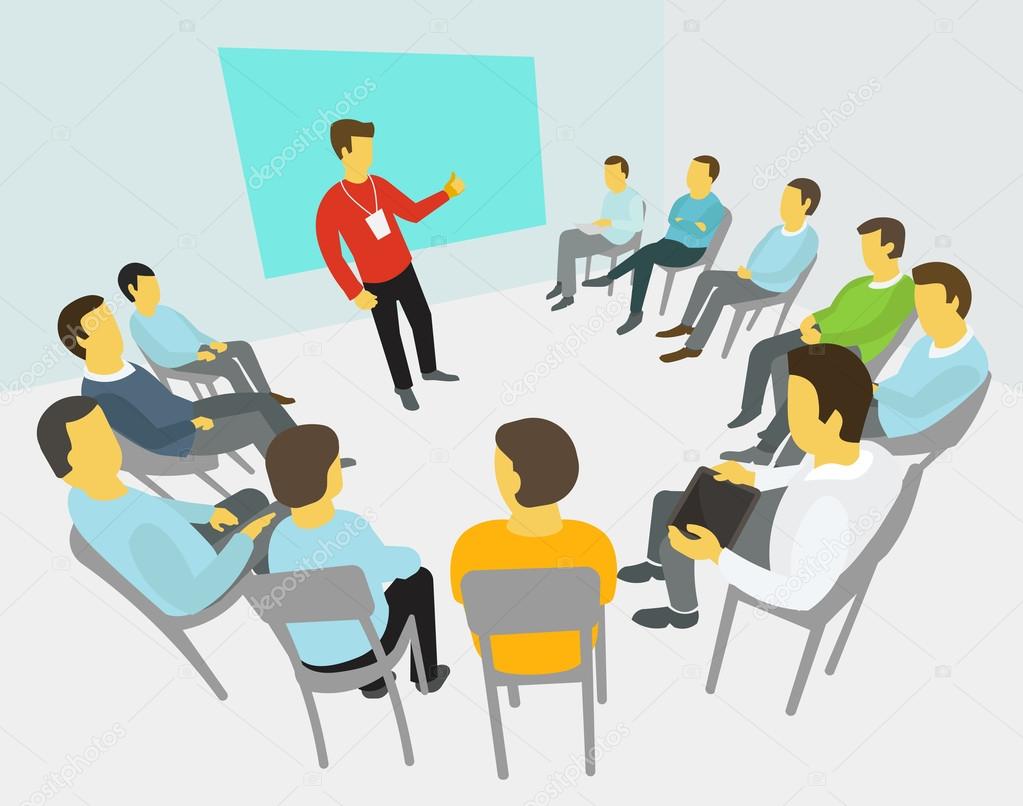 Ссылка на регистрацию: 
	https://docs.google.com/forms/d/1oRCu62kQrSfZJeykgwFLBo82GOBB5dWtIn1zlj-mmII/edit
Материалы участников Форума принимаются по адресу:  kaf.tehnologii@asou-mo.ru
Телефоны и адреса для контактов:  Ряхимова  Елена  Григорьевна: 
т. 8(903) 008-00-09,  e-mail:  klimova.eg@yandex.ru
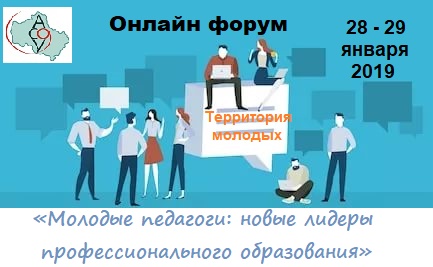